Trò chơi: Chinh phục vũ trụ
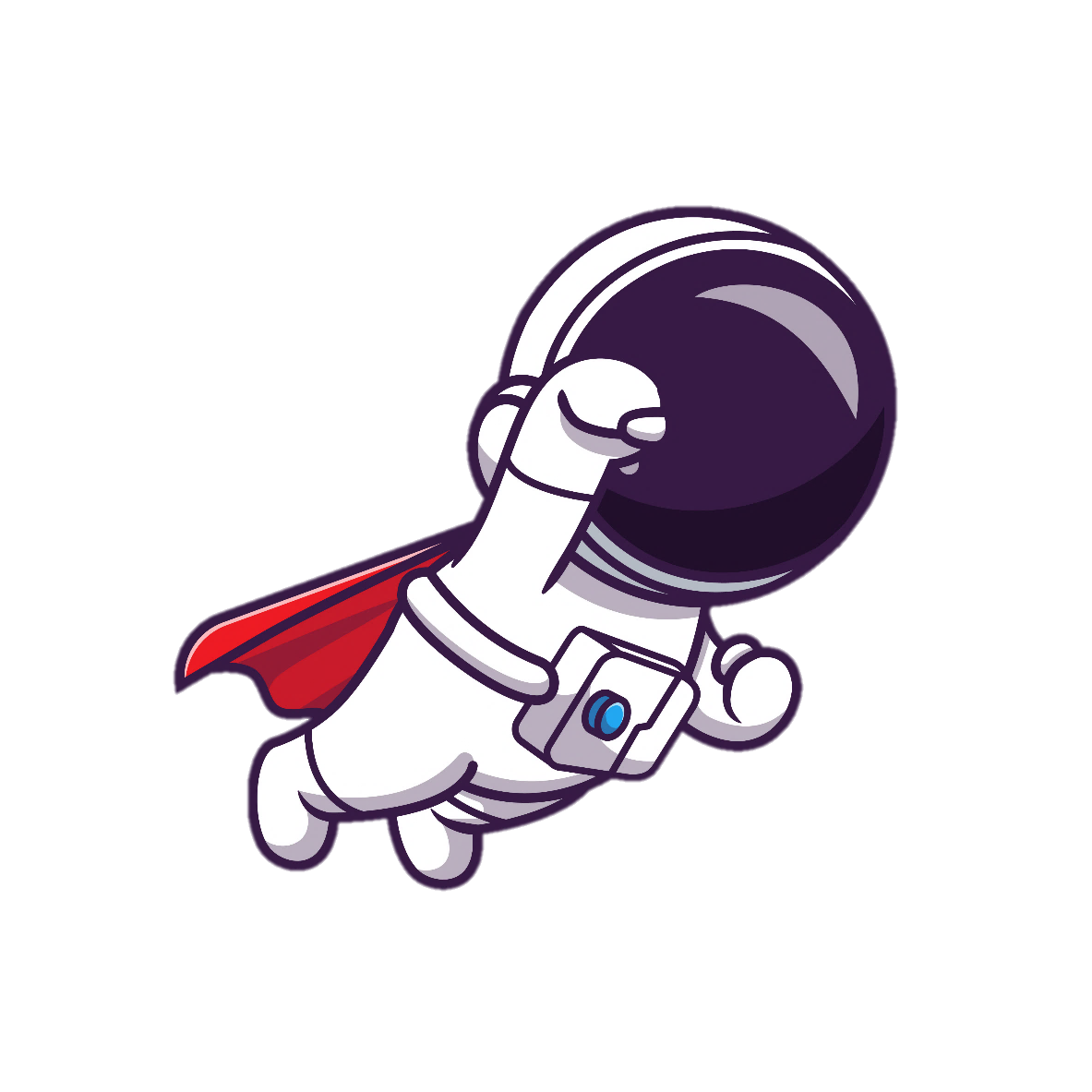 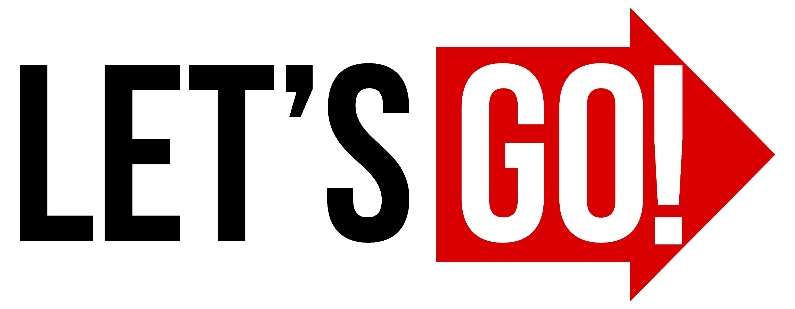 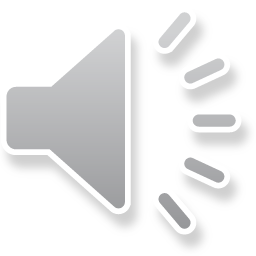 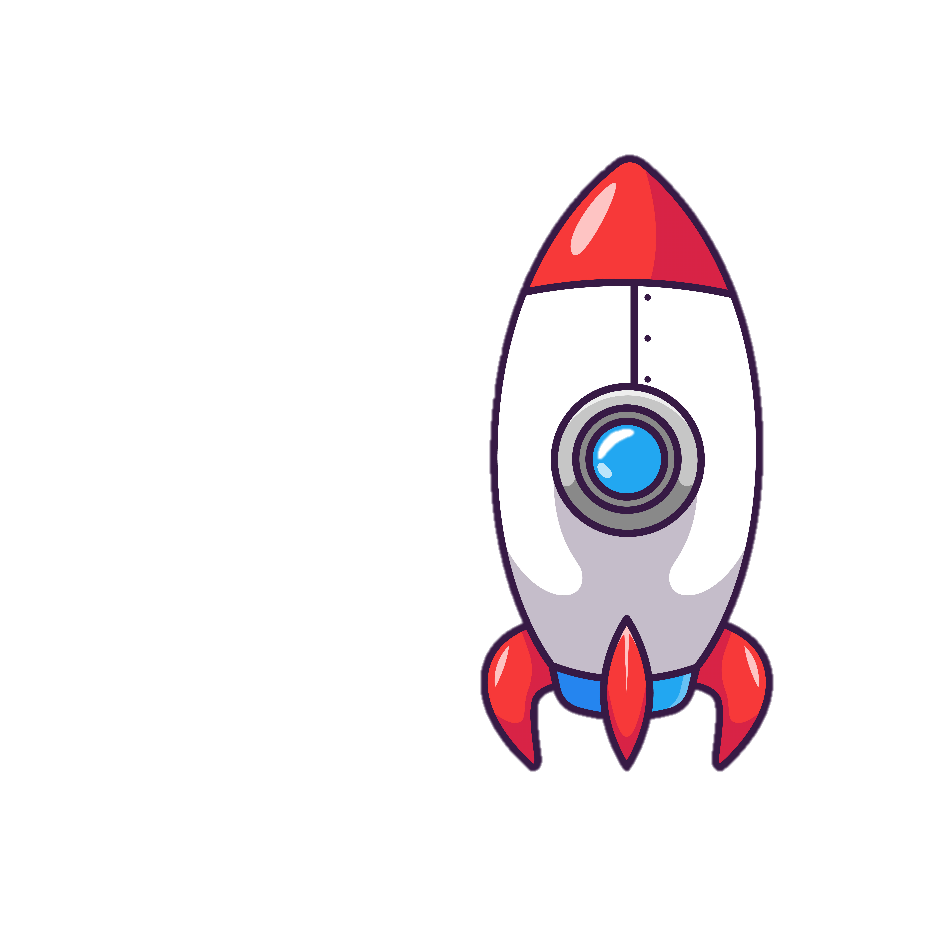 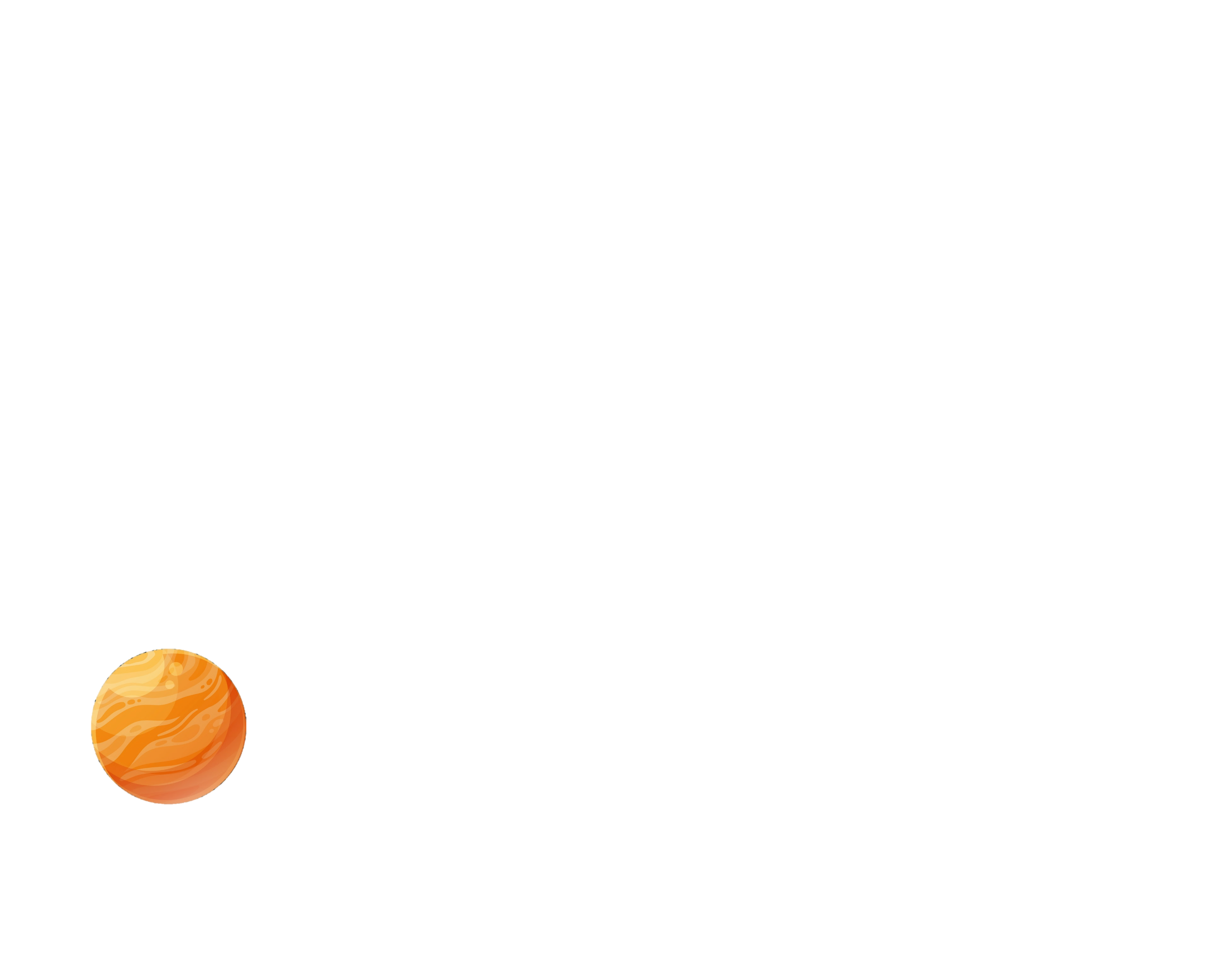 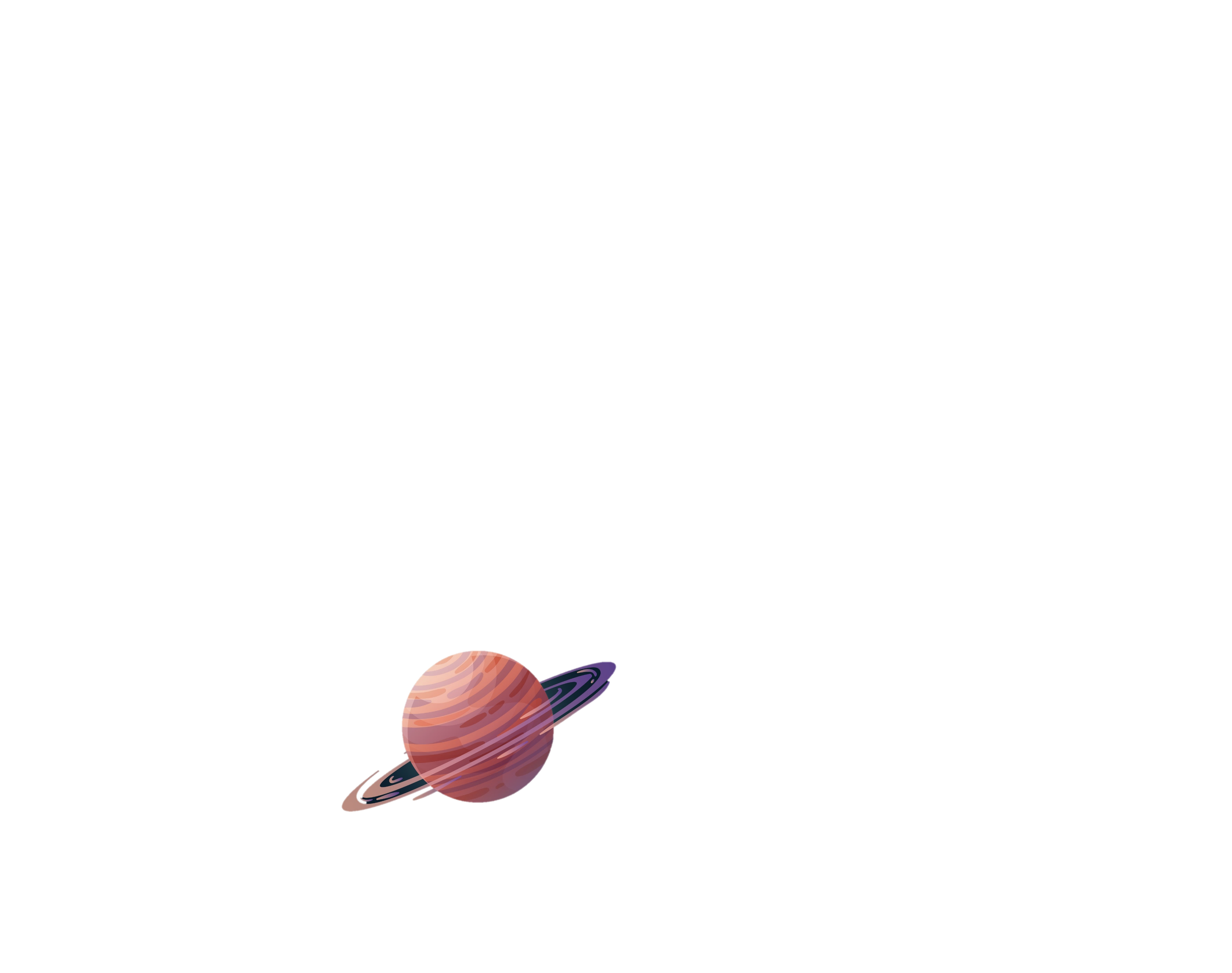 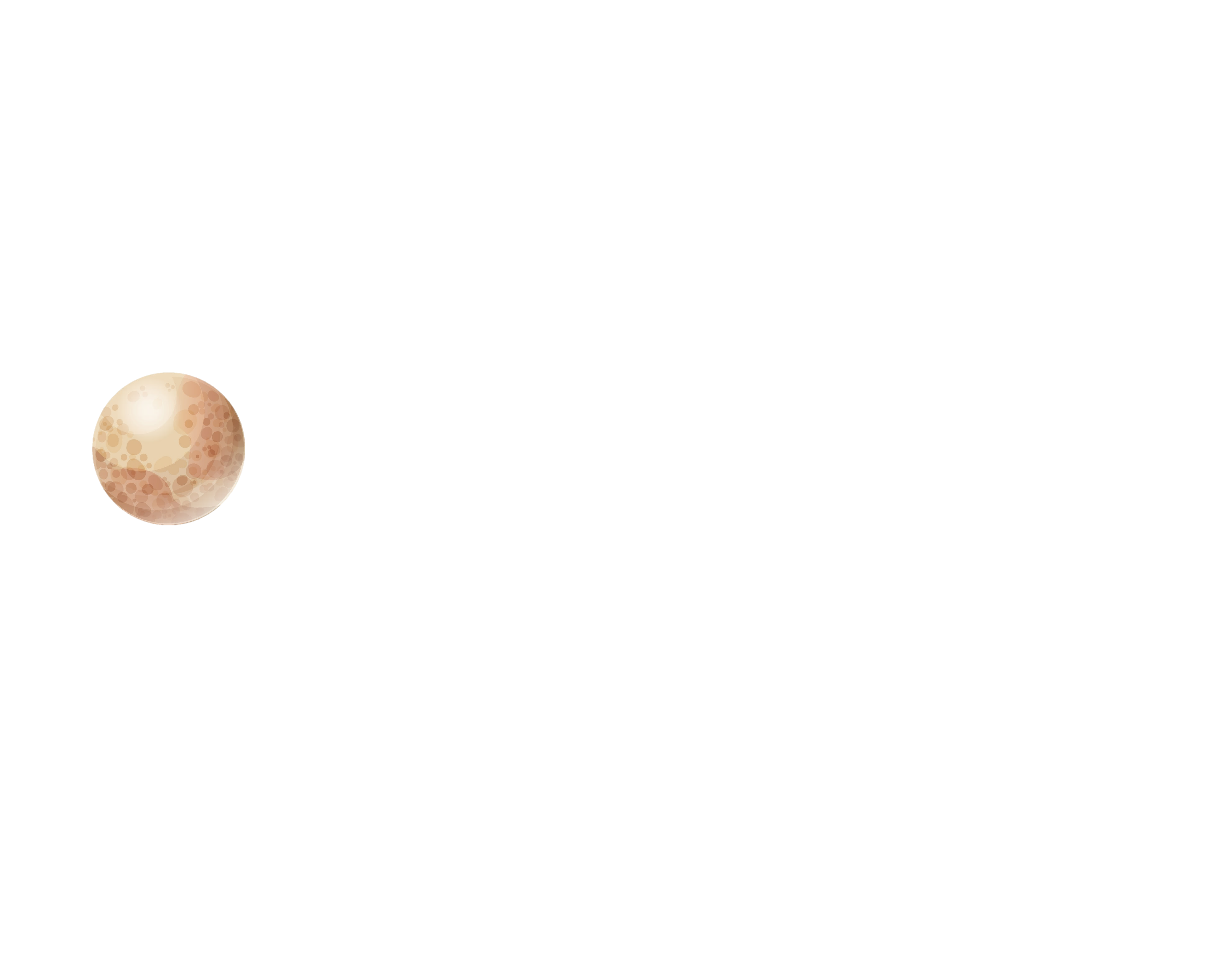 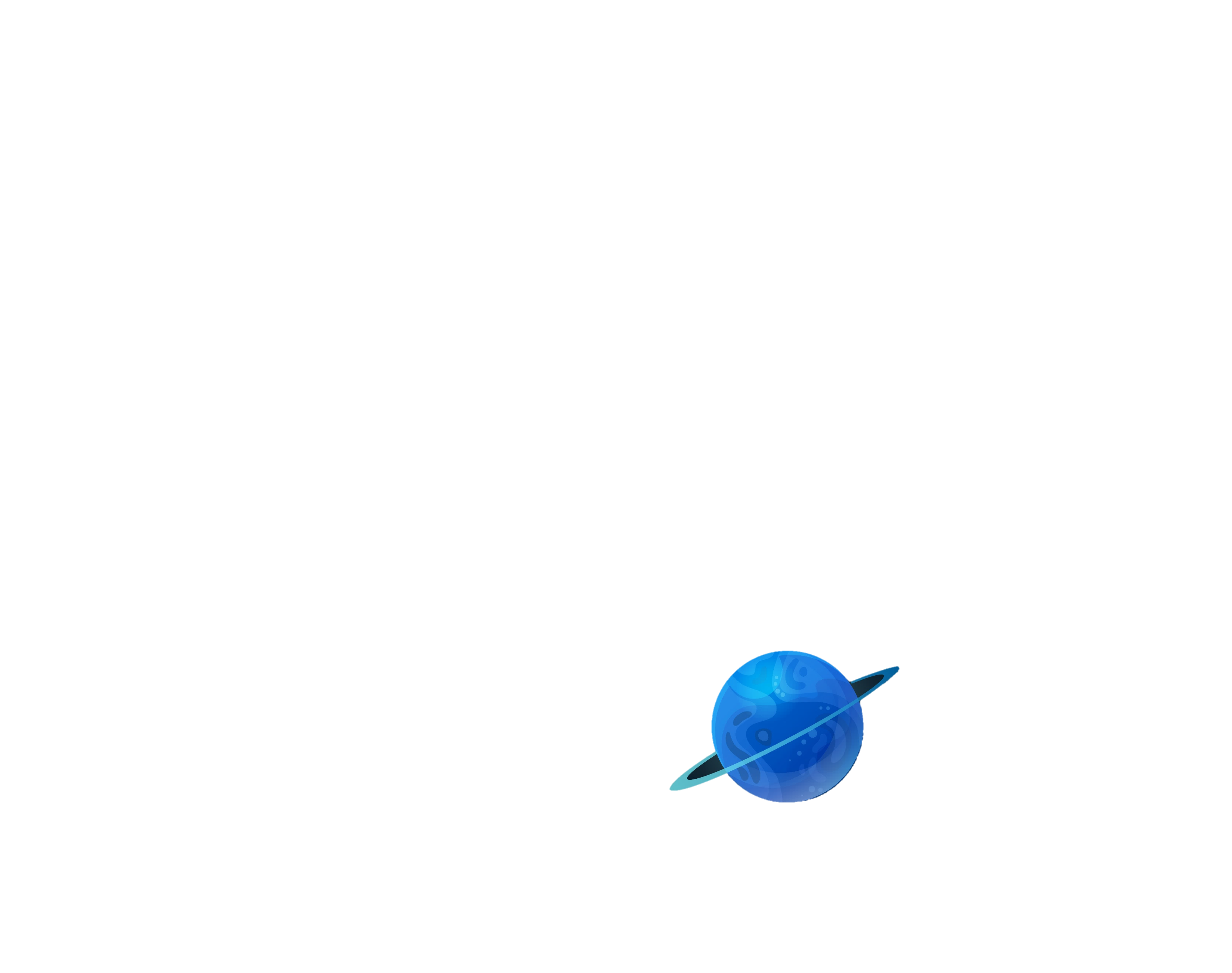 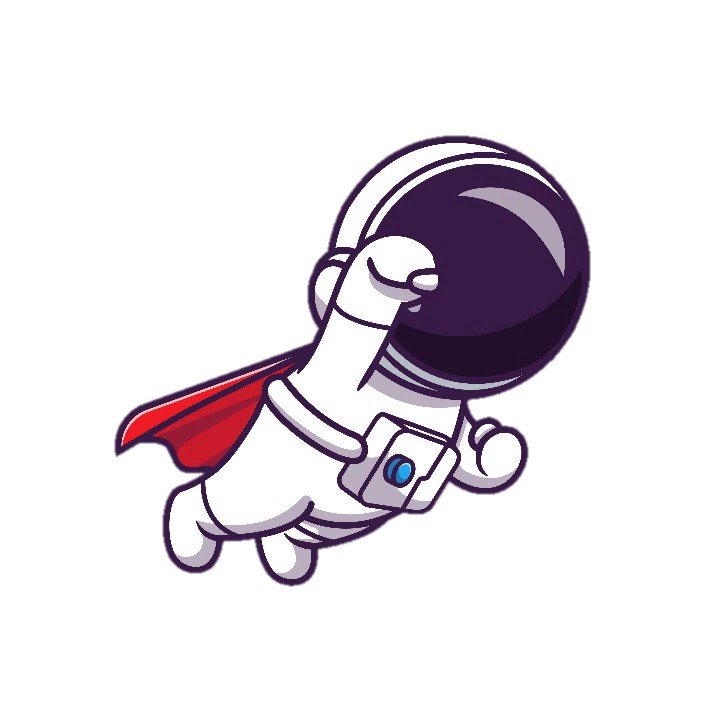 [Speaker Notes: NHẤN VÀO PHI HÀNH GIA ĐỂ BAY ĐẾN CÁC HÀNH TINH, NHẤN VÀO HÀNH TINH ĐỂ ĐẾN CÂU HỎI.]
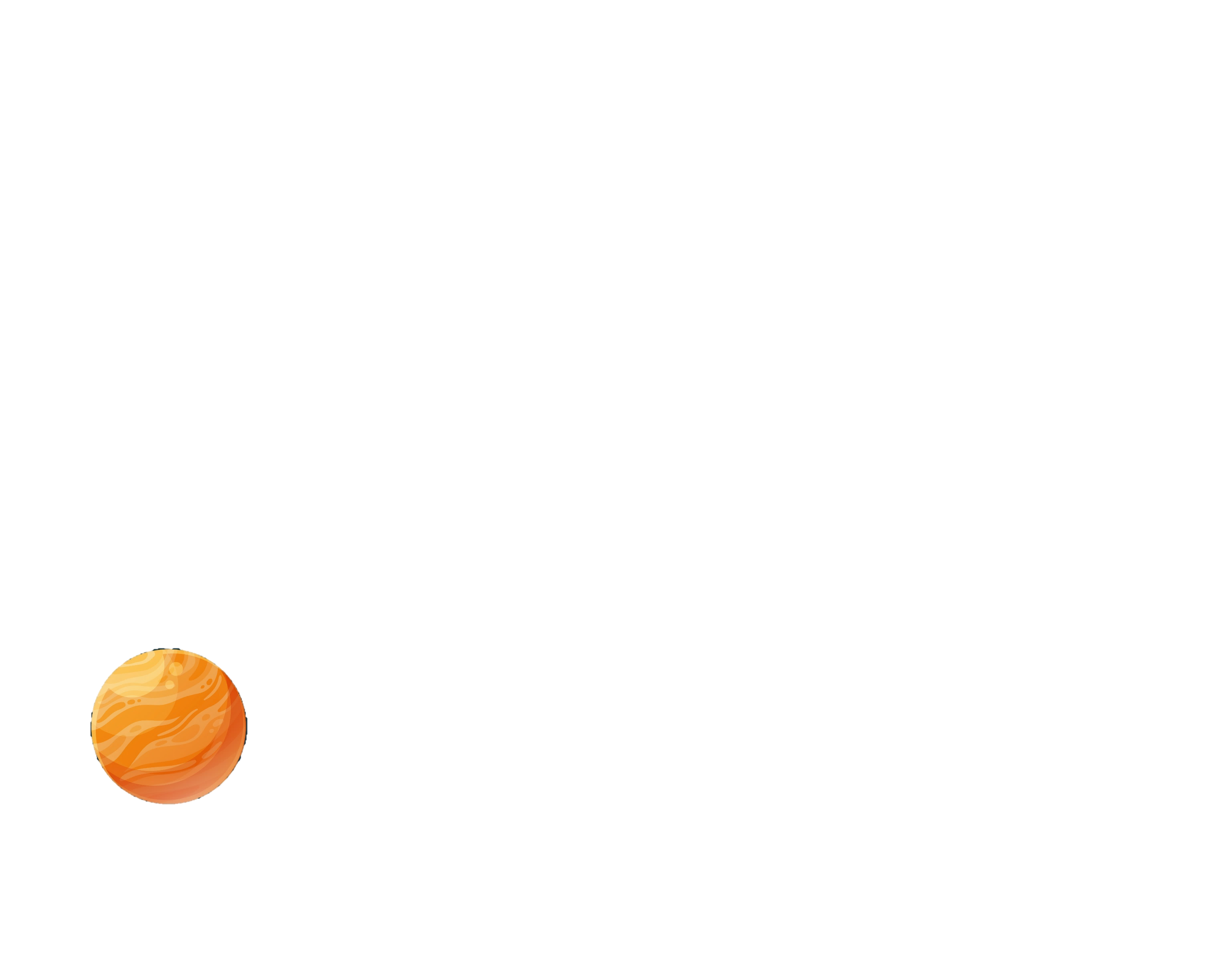 Câu 1: Số bé bằng 3, số lớn bằng 5. Hãy viết tỉ số của số bé và số lớn.
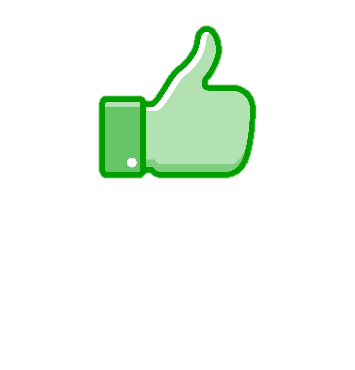 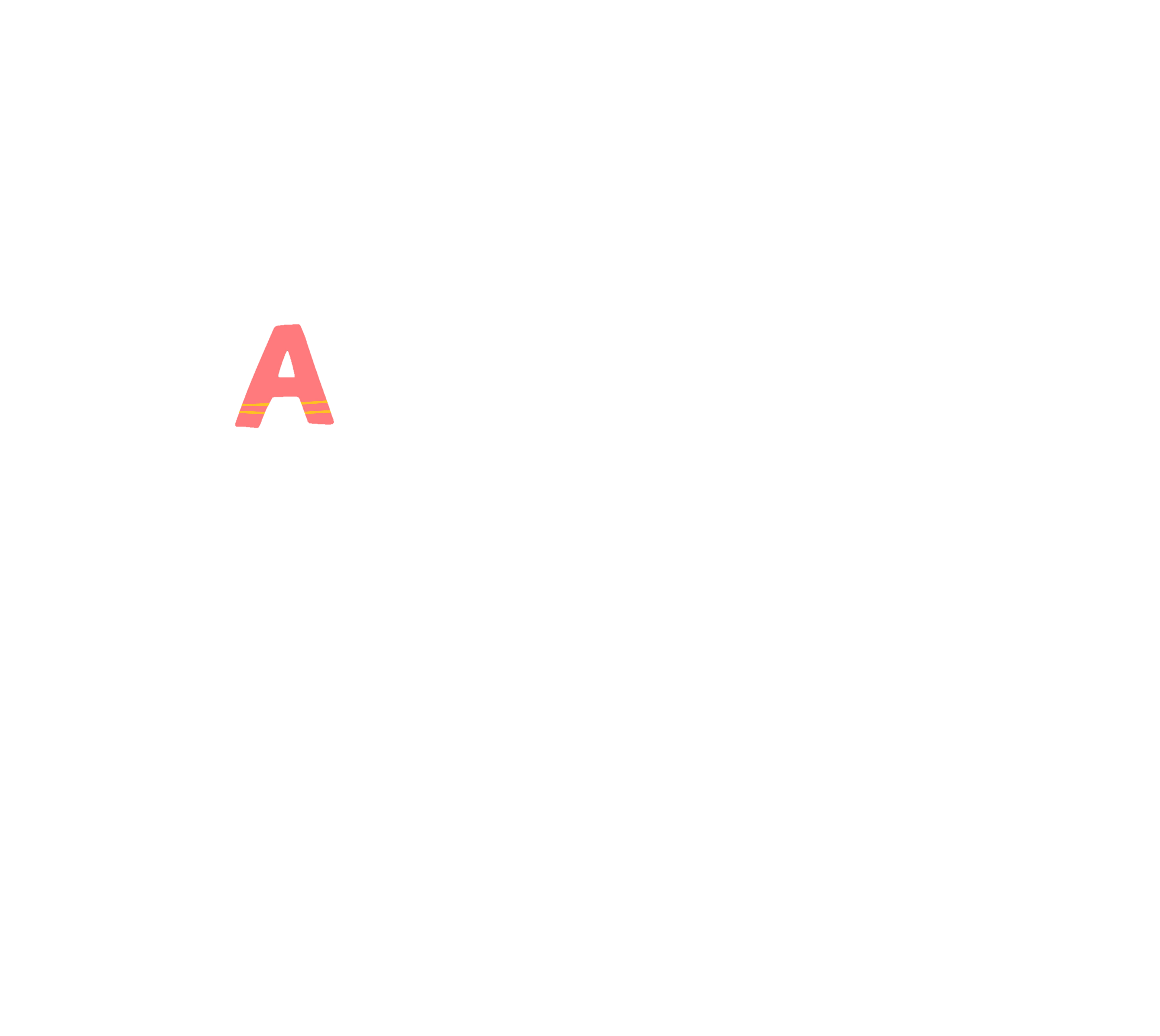 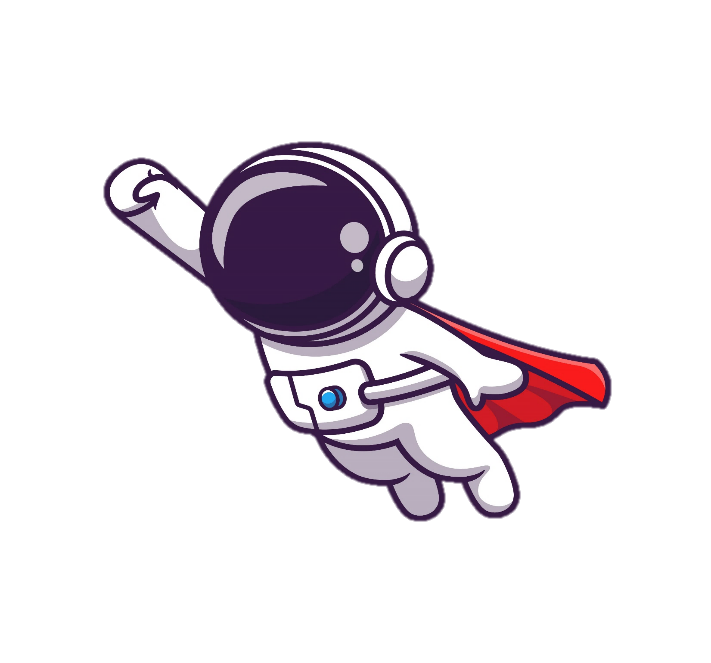 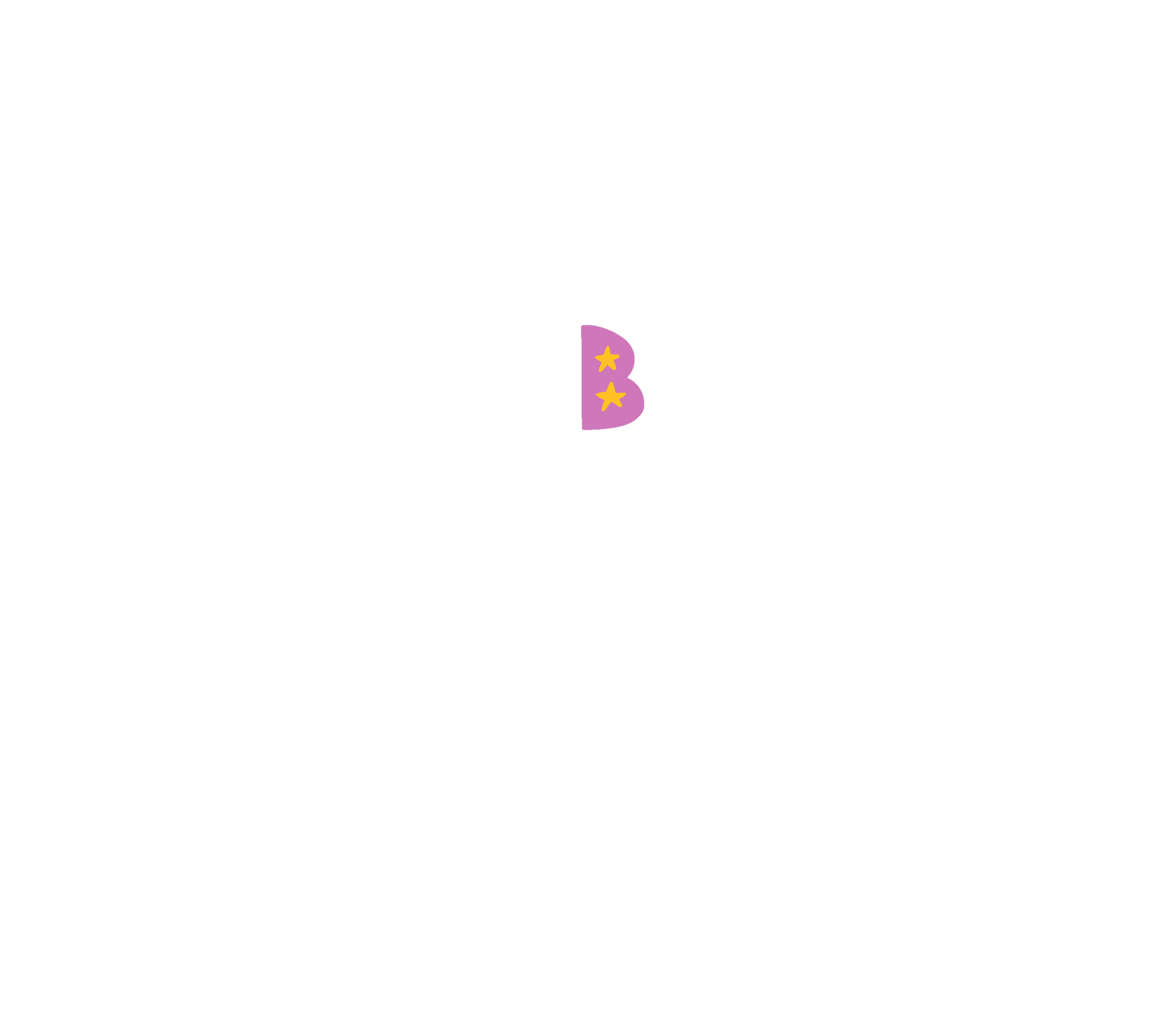 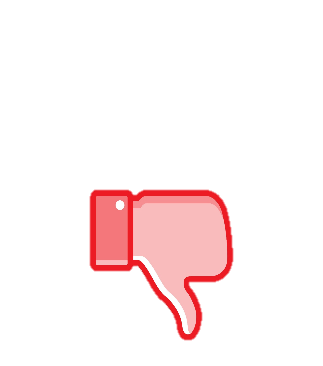 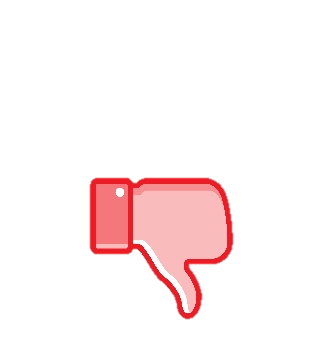 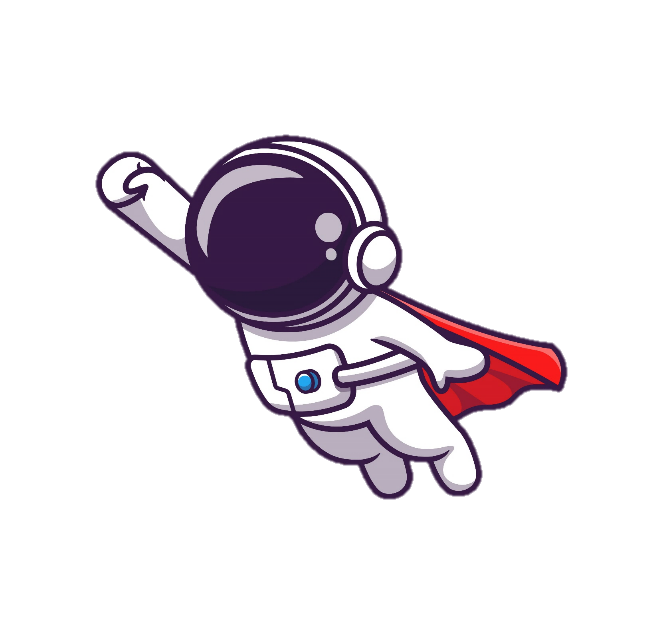 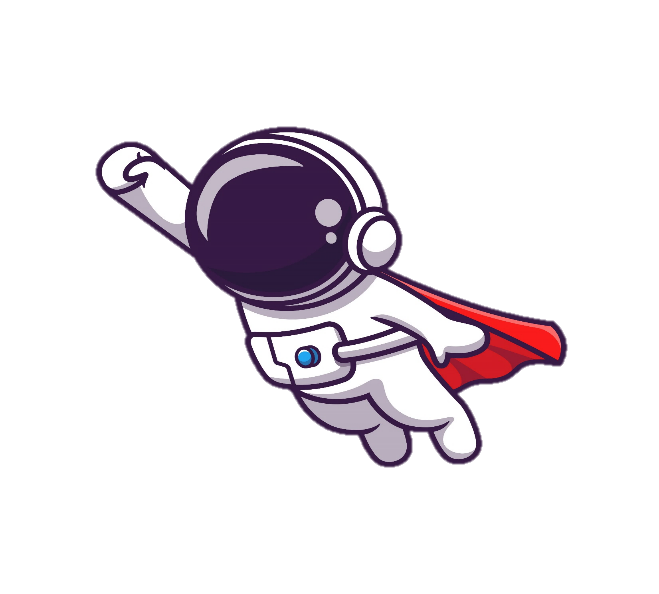 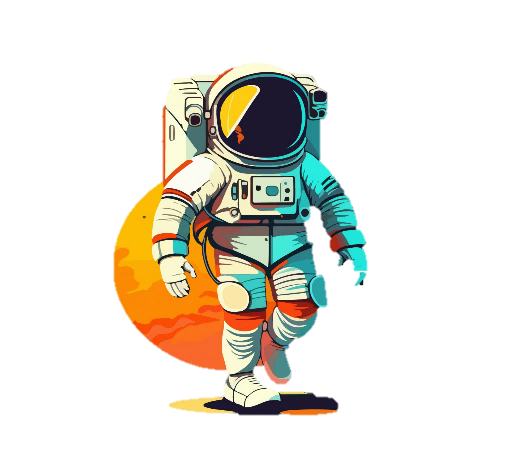 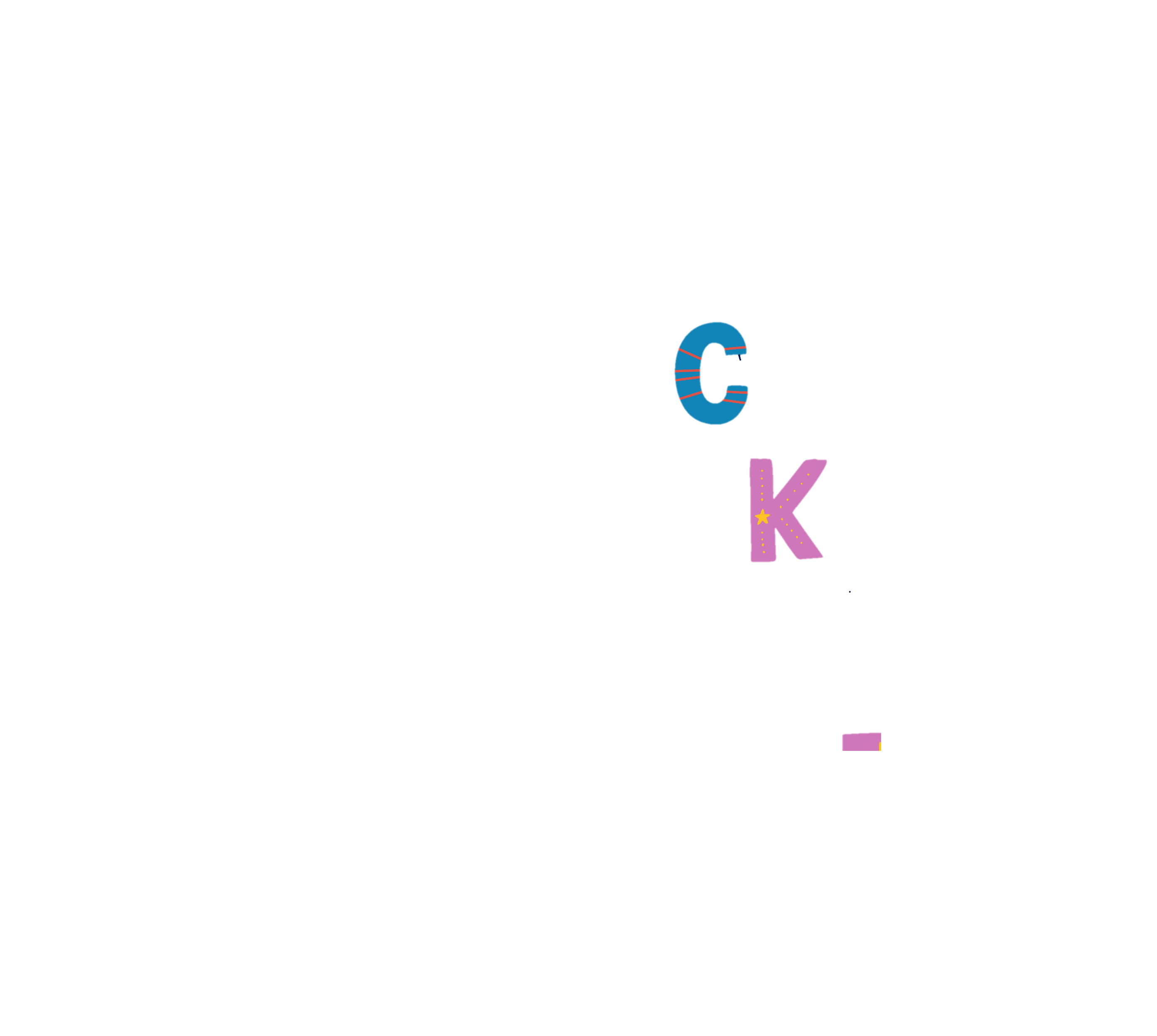 [Speaker Notes: NHẤN VÀO HÌNH PHI HÀNH GIA ĐỂ QUAY LẠI SLIDE CÂU HỎI]
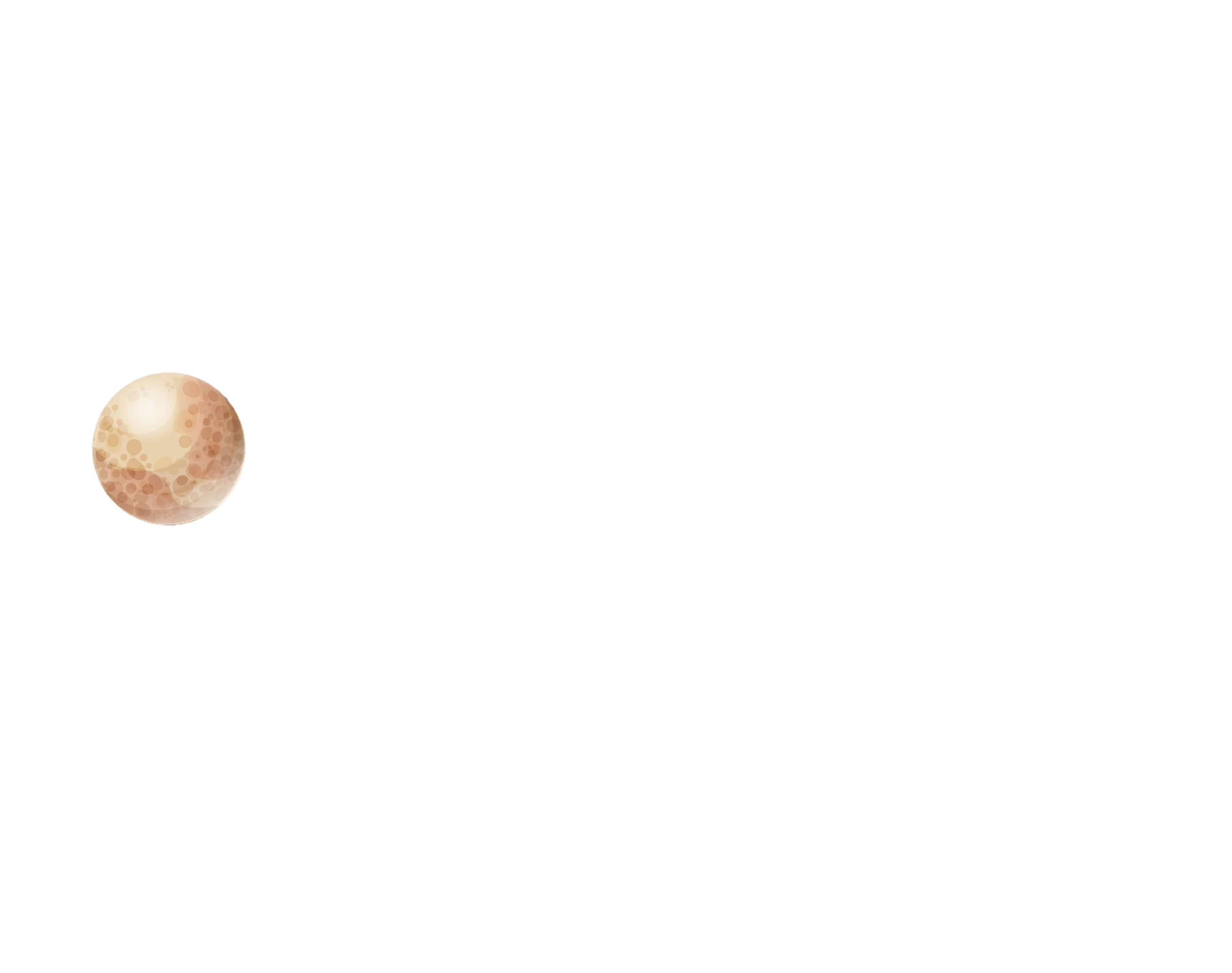 Câu 2: Trong tổ có 7 bạn nữ và 5 bạn nam hãy viết tỉ số của bạn nam và bạn nữ.
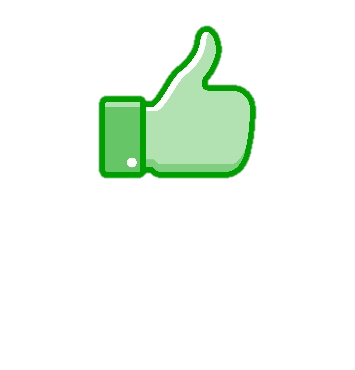 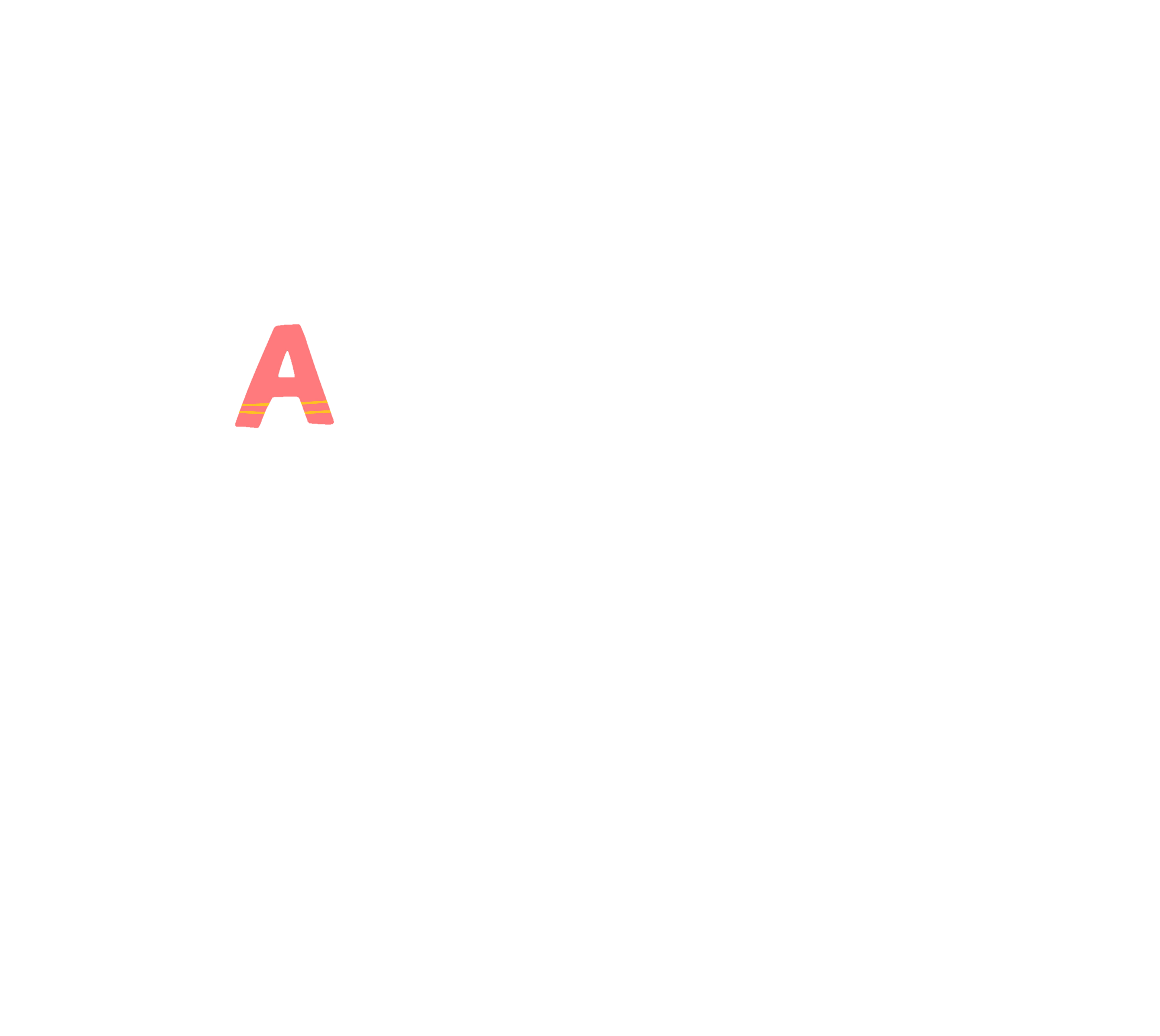 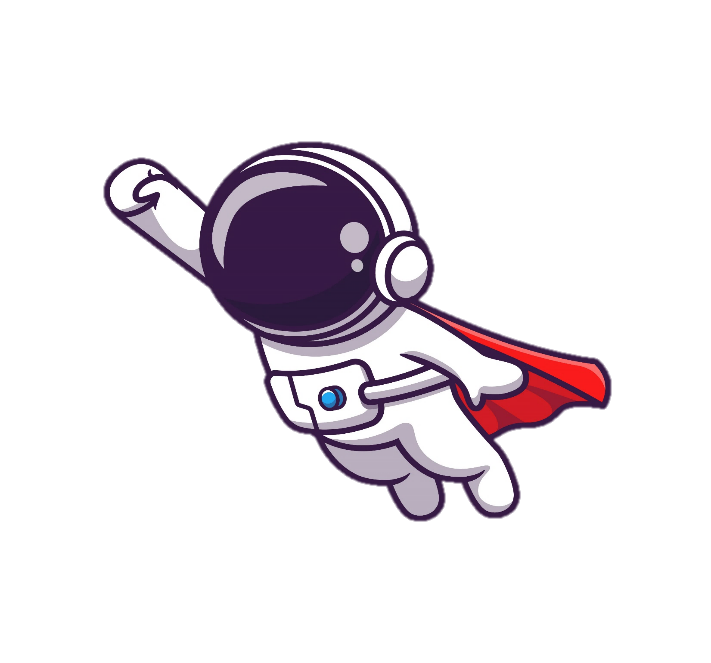 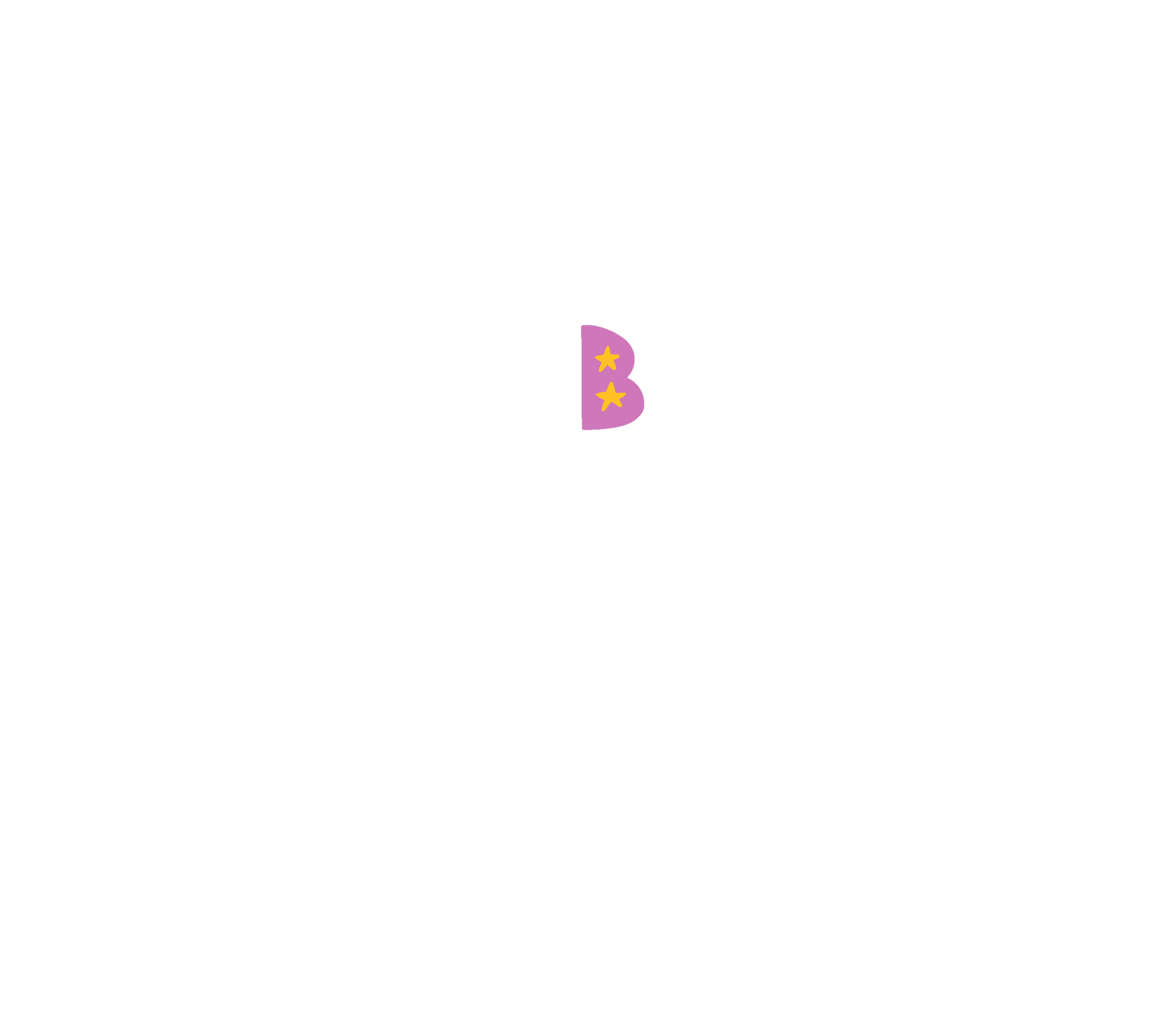 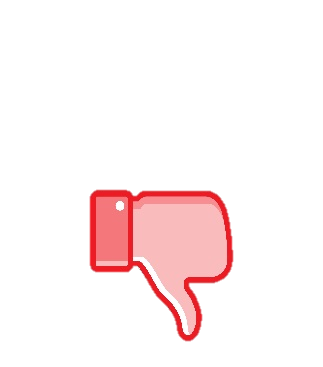 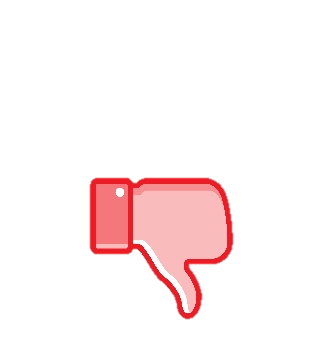 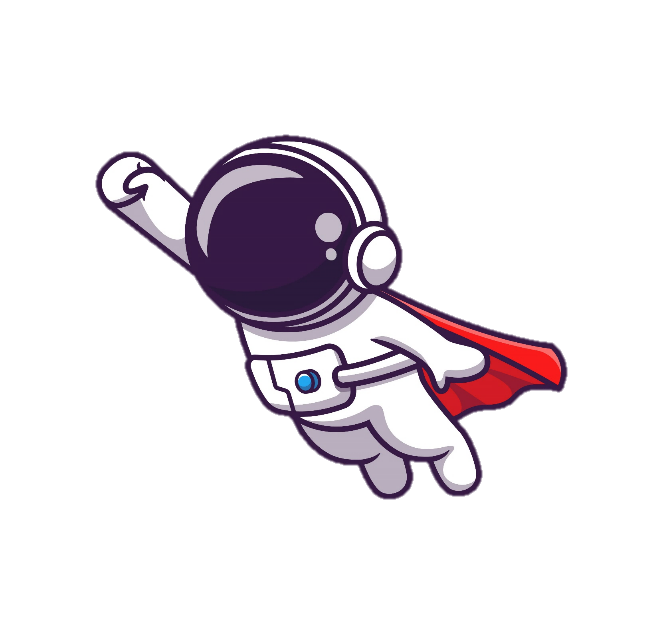 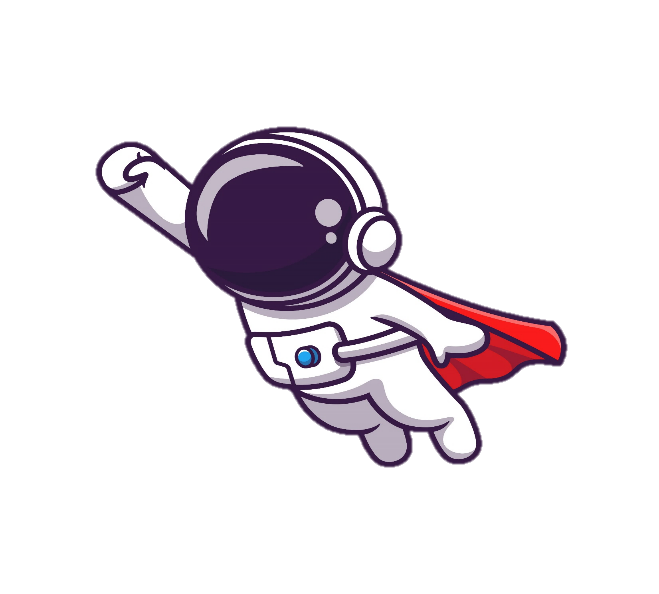 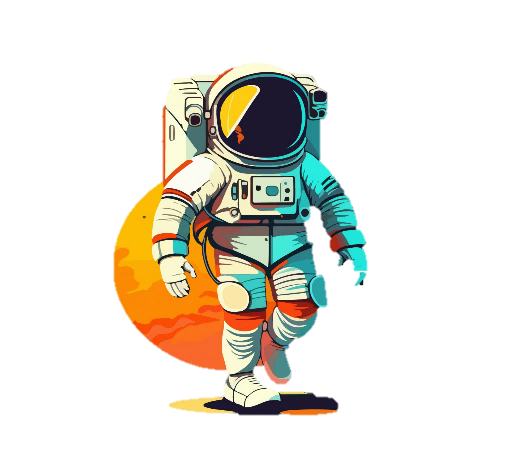 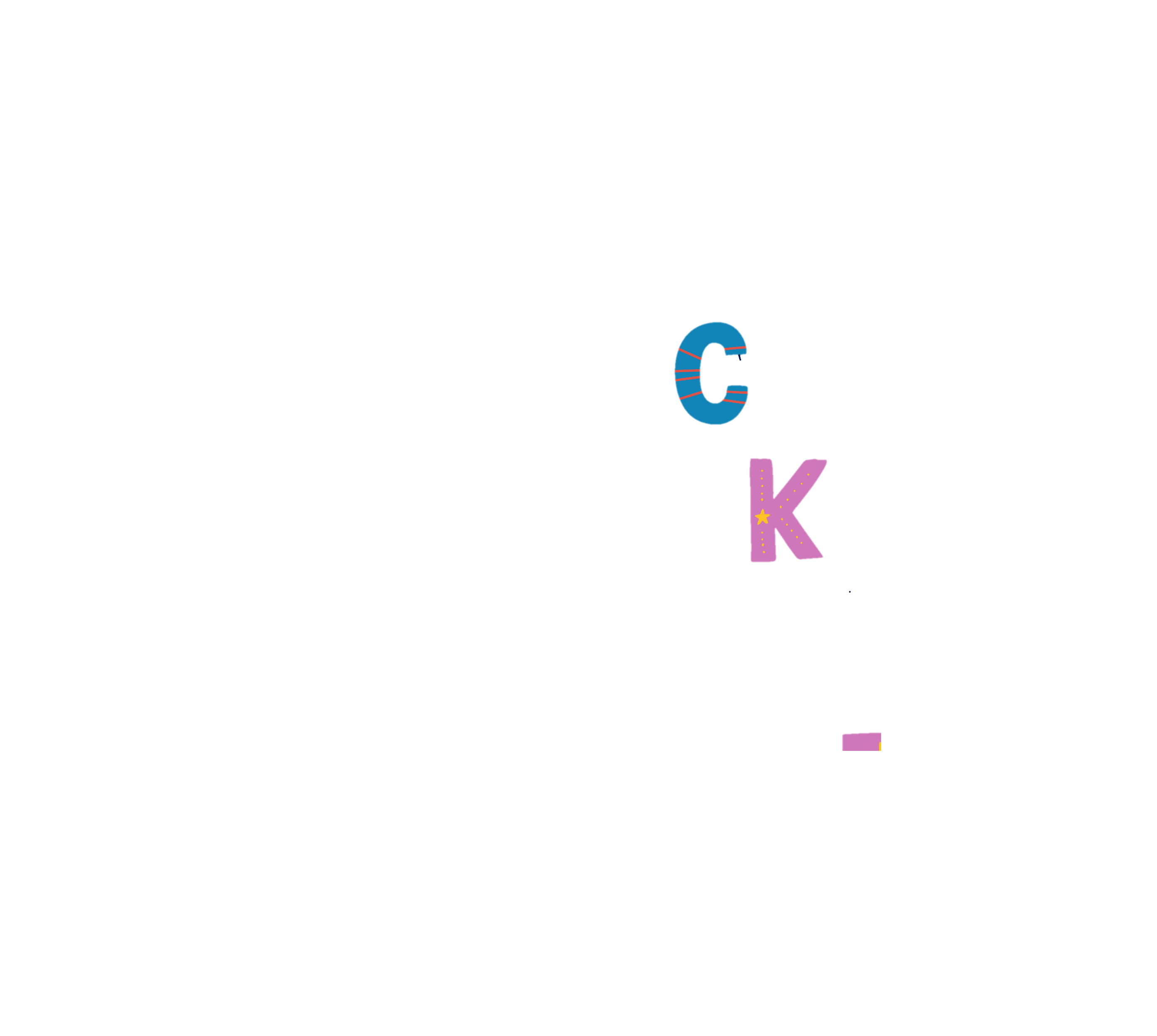 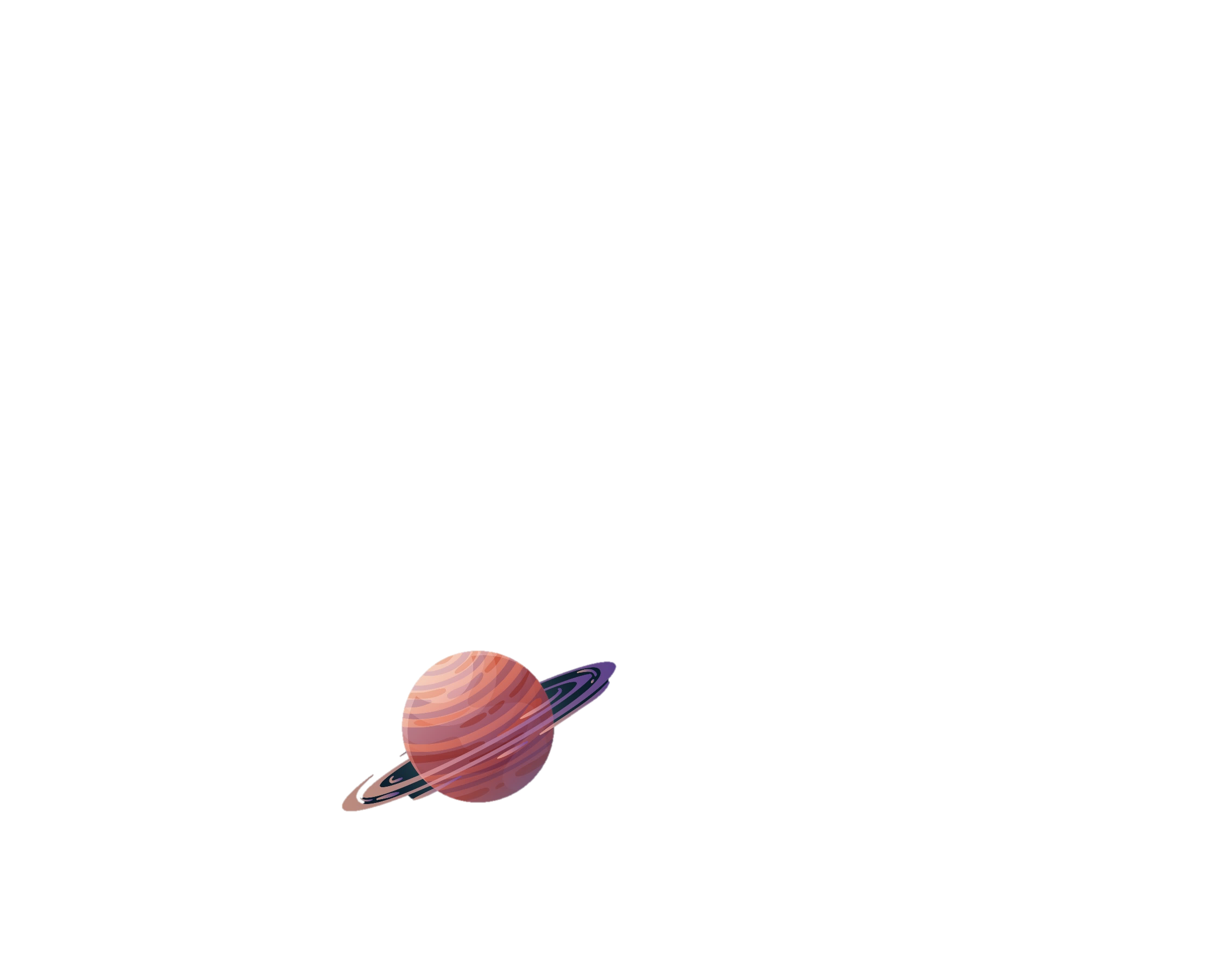 Câu 3: Viết tỉ số của m và n, biết m = 2, n = 3
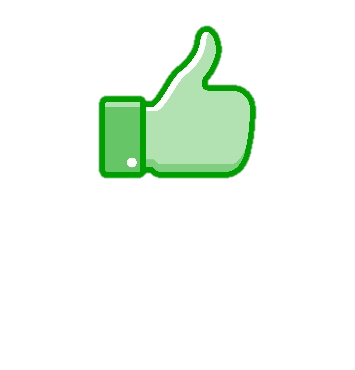 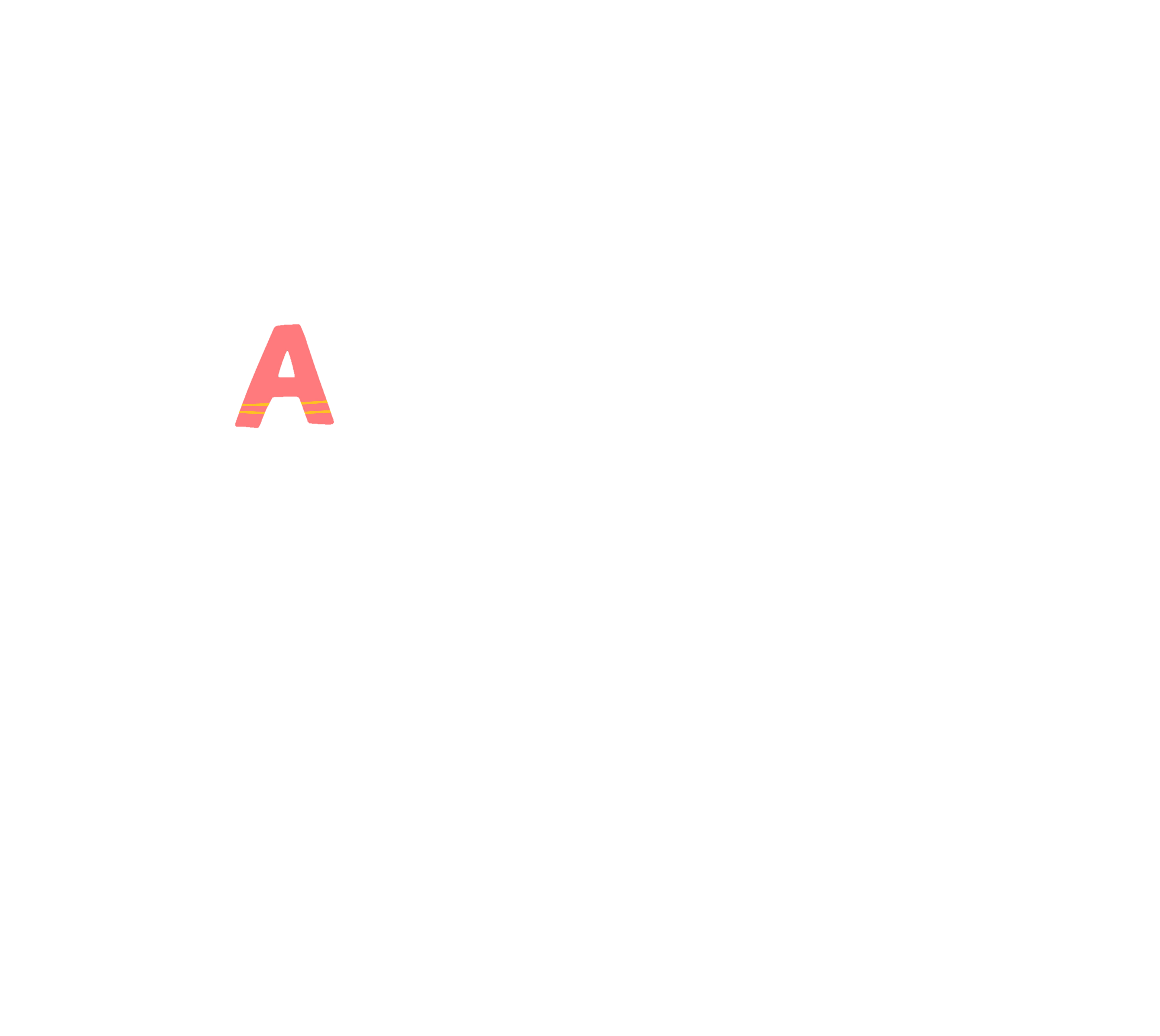 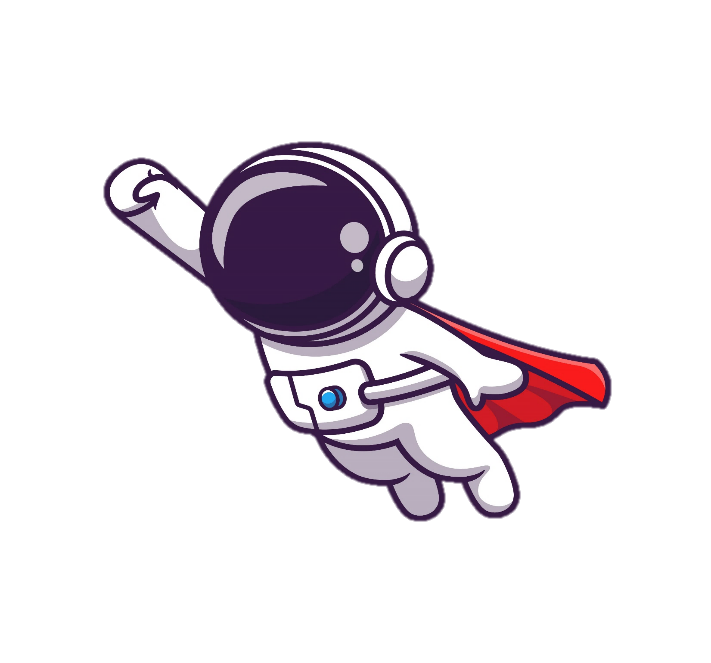 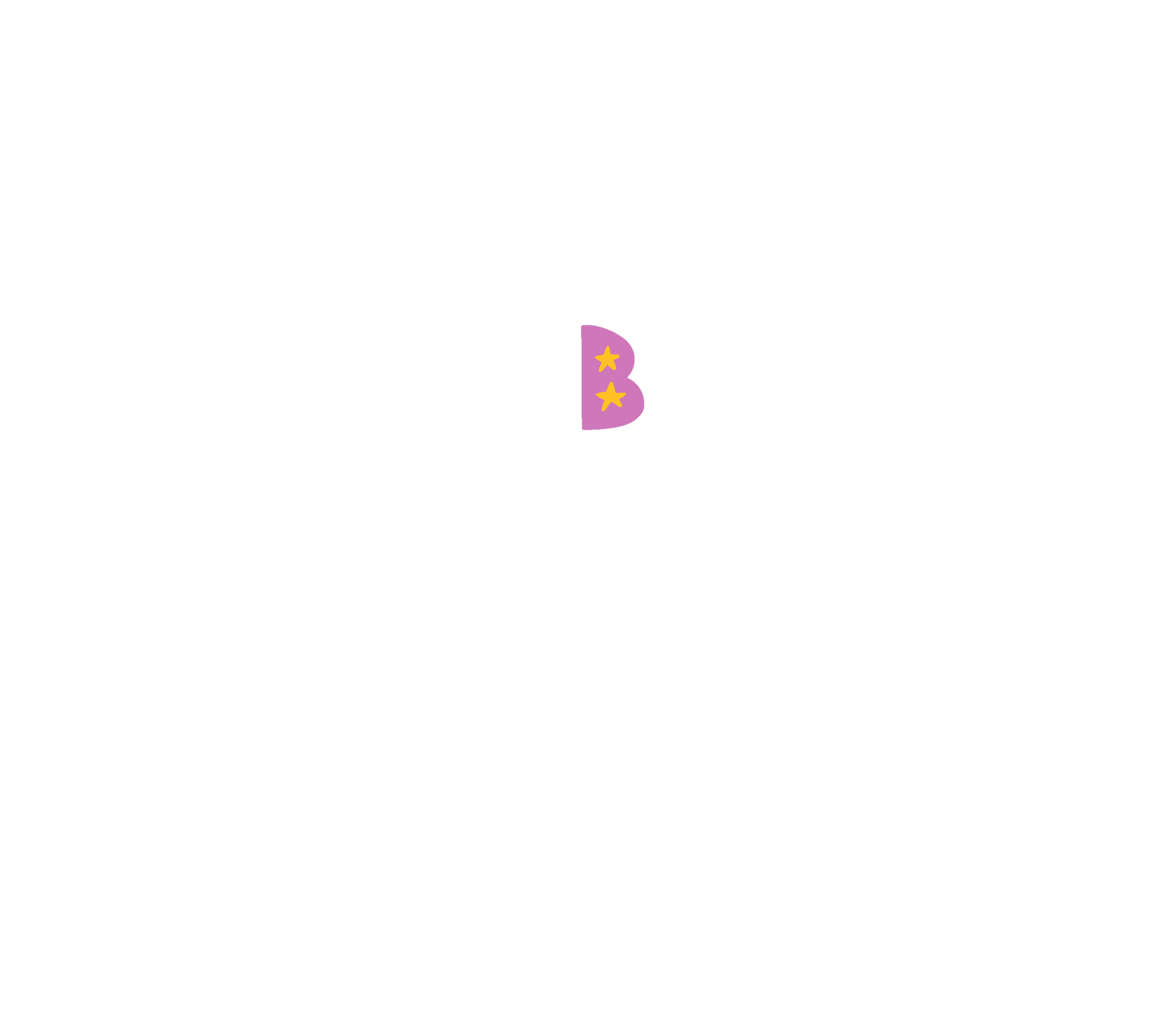 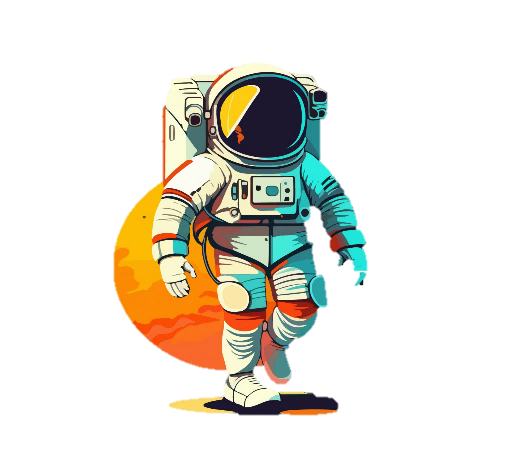 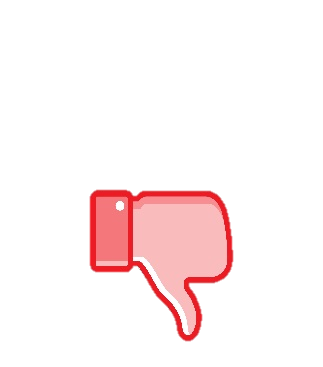 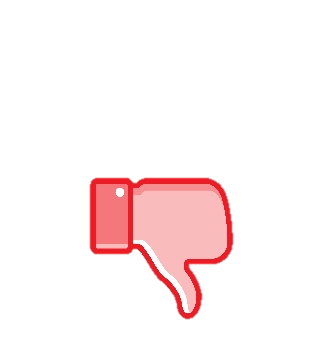 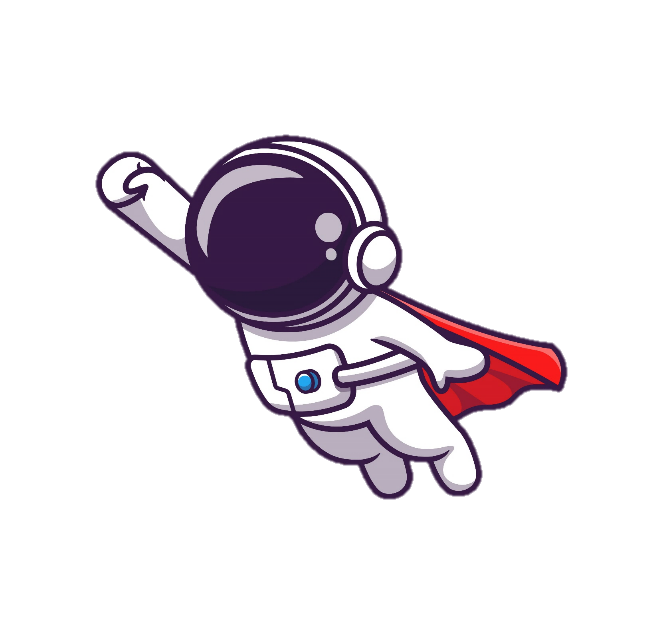 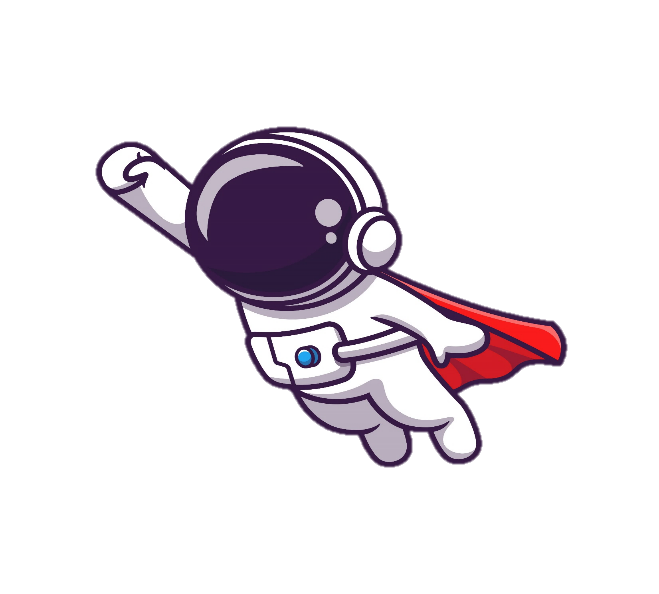 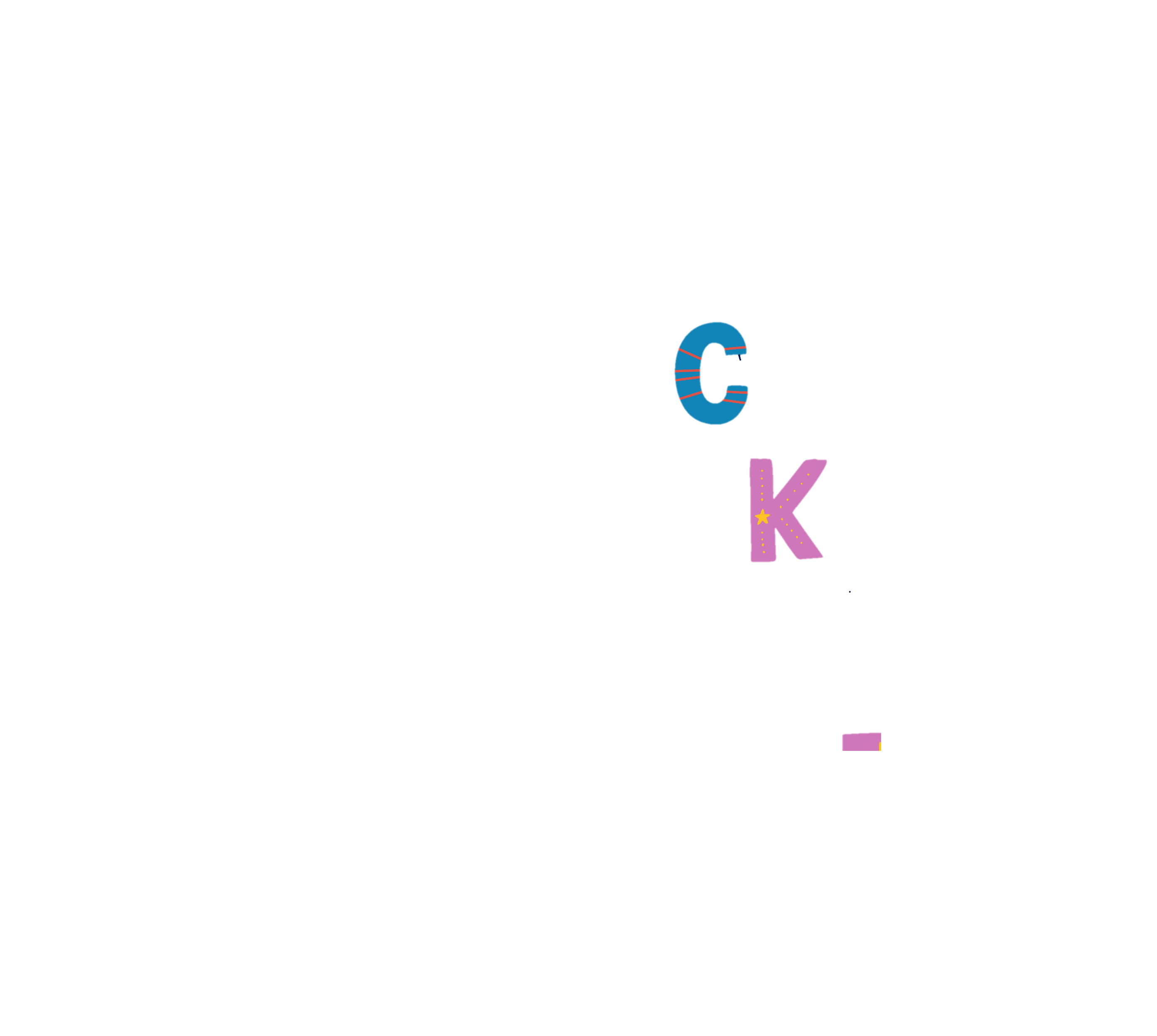 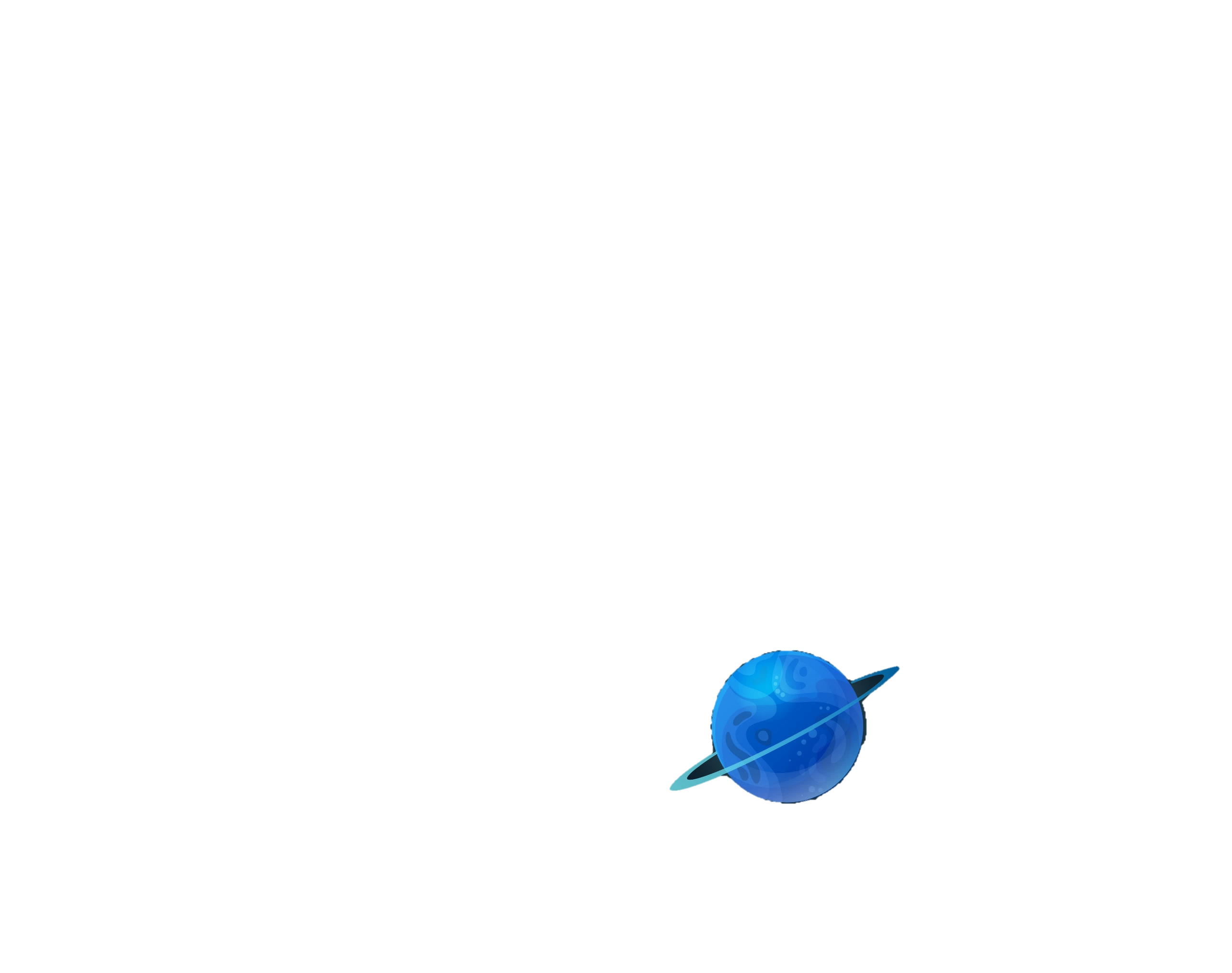 Câu 4: Viết tỉ số của n và m, biết m = 2, n = 3
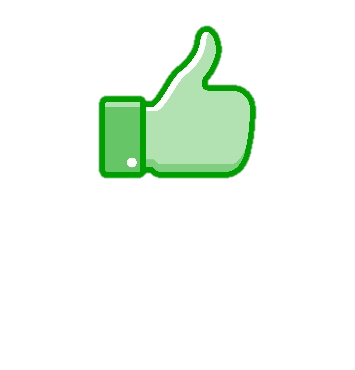 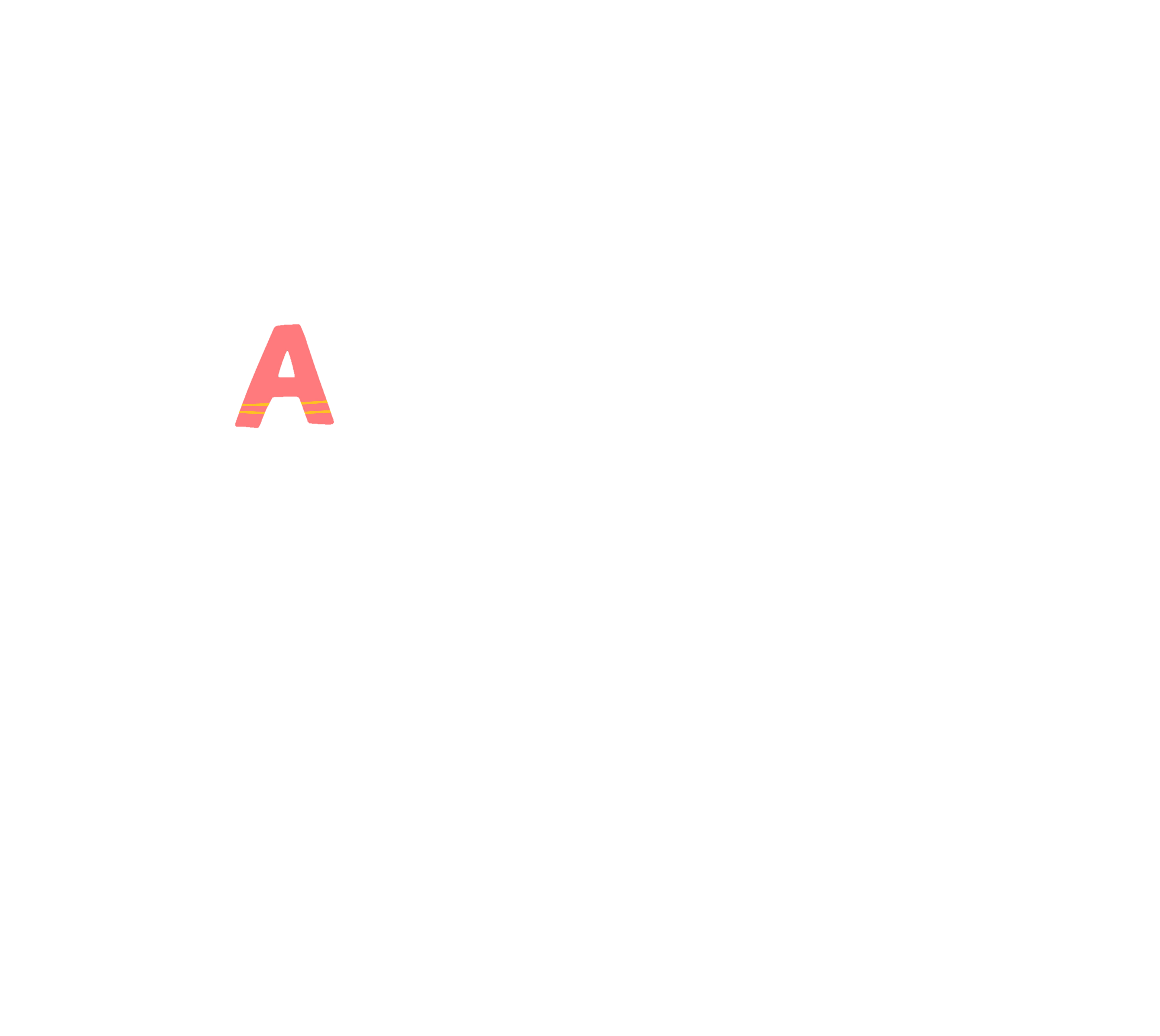 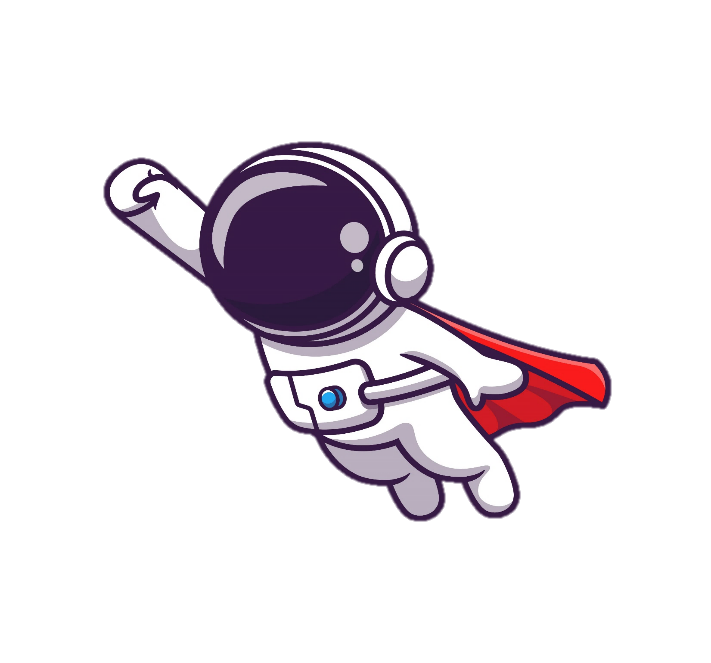 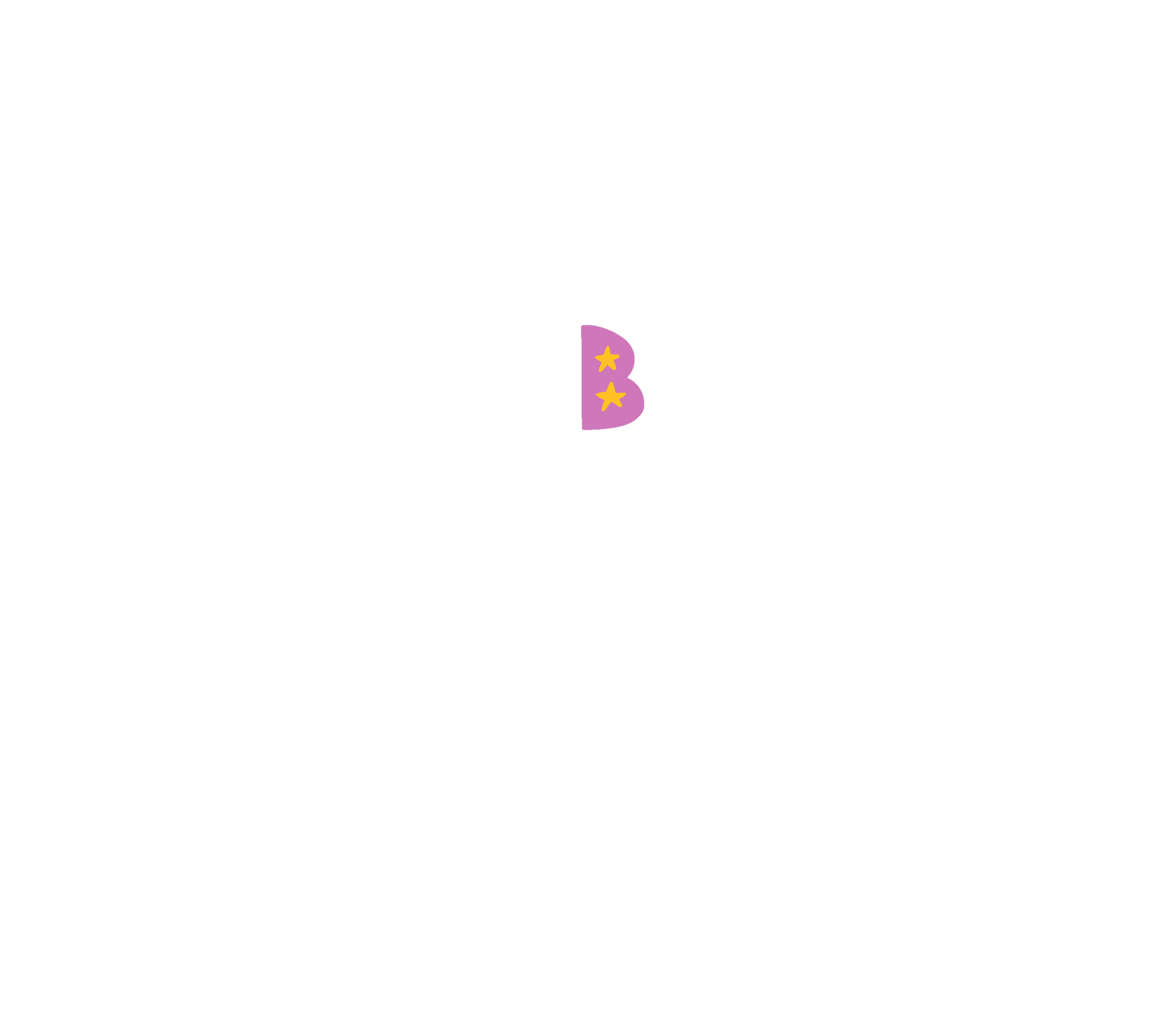 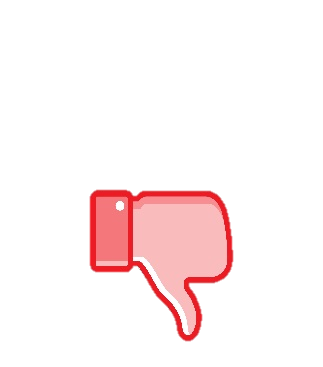 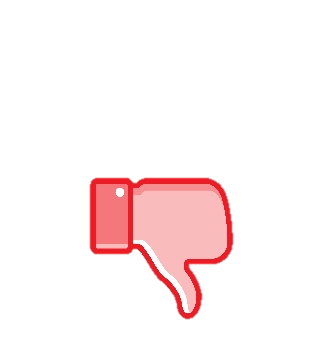 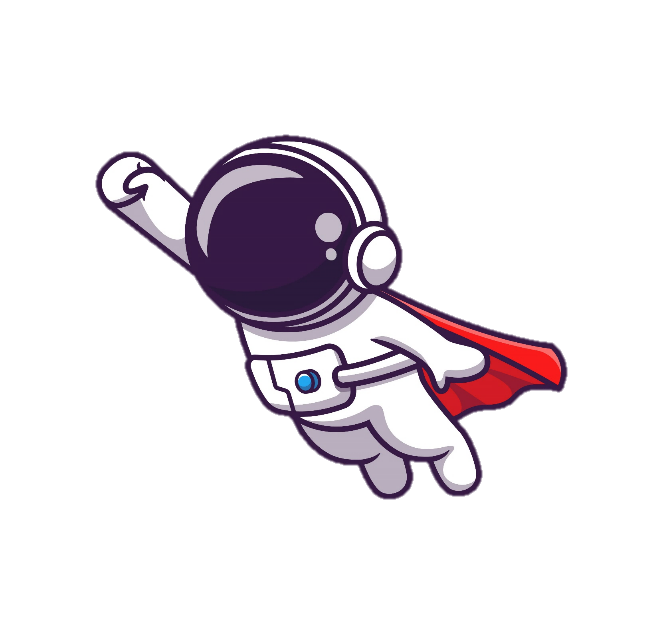 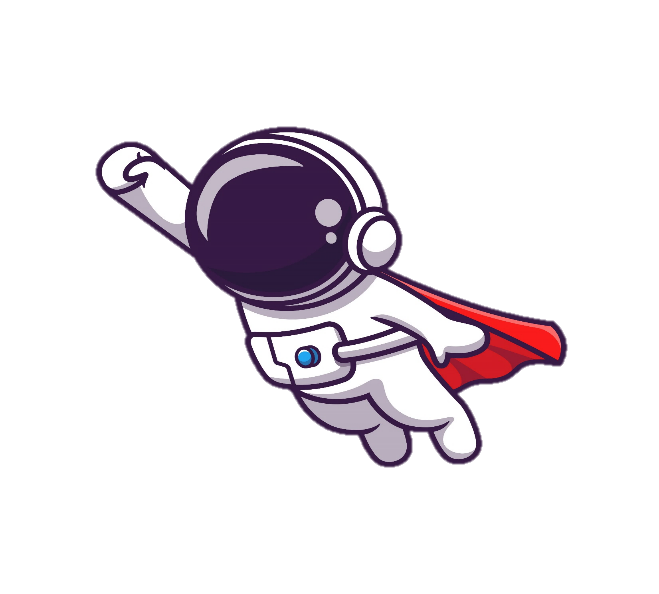 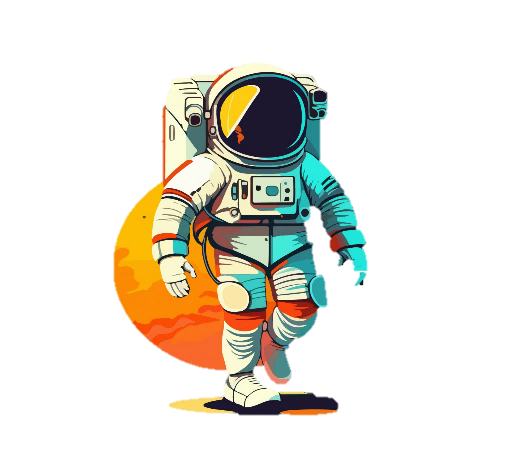 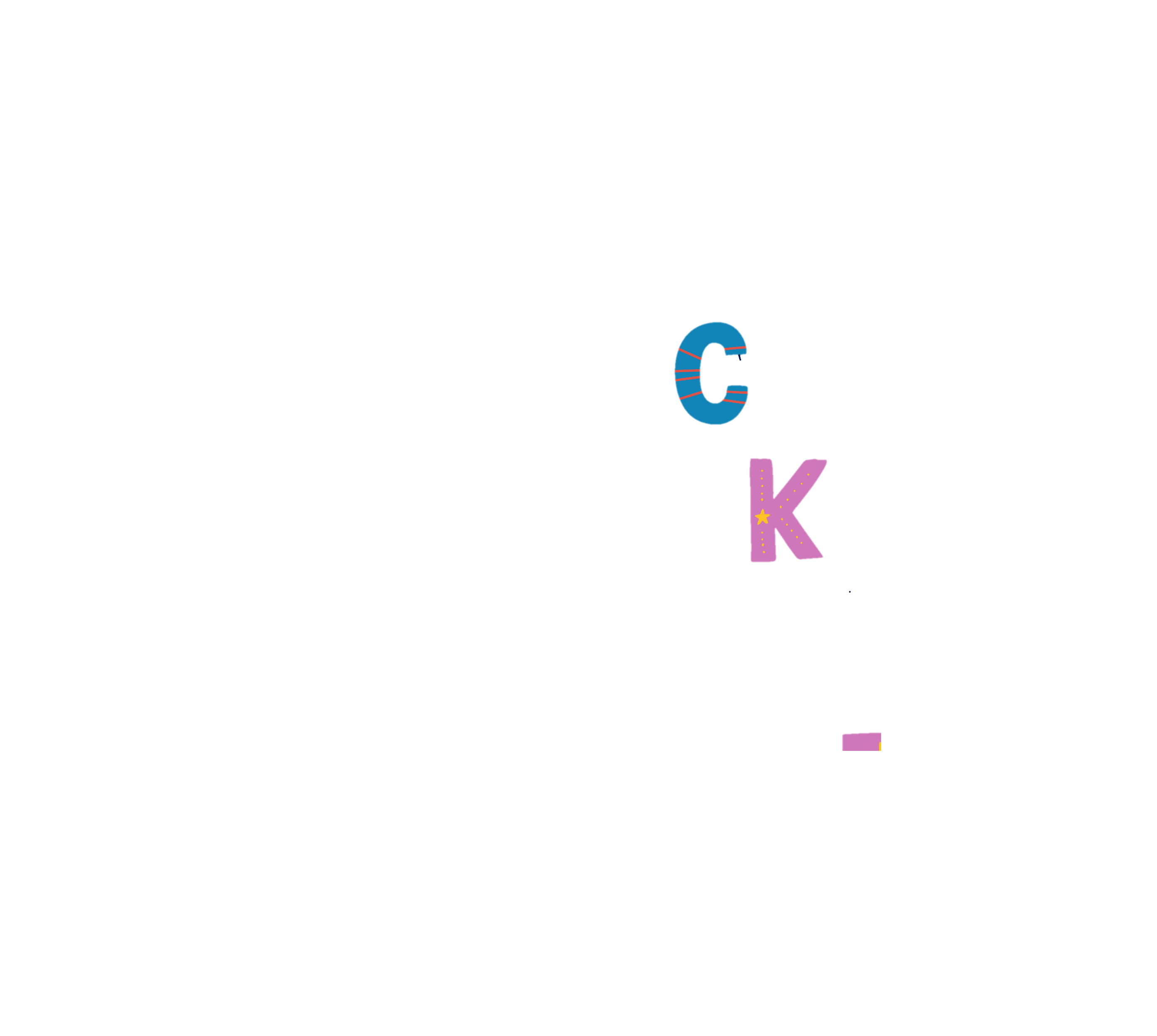 [Speaker Notes: Nhấn vào phi hành gia để đến slide tiếp theo]